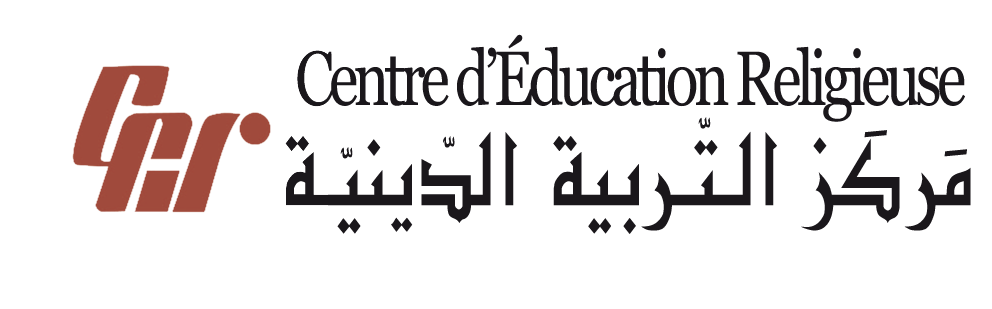 مَركَزُ التَّربِيَّةِ الدّينِيَّة
يُقَدِّمُ كِتابَ التّاسع أَسَاسِيّ
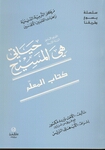 الاخت وردة مكسور
اللِّقاءُ الثّاني
« أَنا أَين؟»
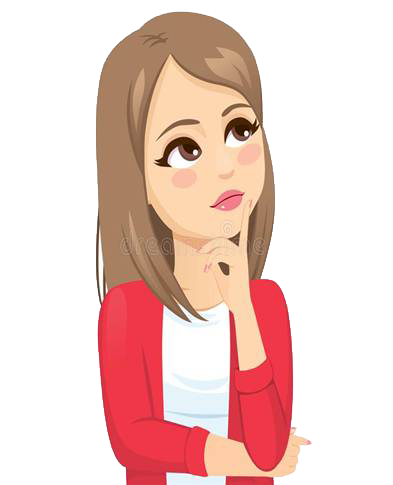 شو هَدَفنا مِن هَاللِّقاء؟
نوصِف المَشاعِر ونْسَمِّي المَشاكِل يَلّيّ مِنعيشها، وَالأَصوات المِختِلفِة يَلّي منِسمَعها لَحَتَّى نِفهَمْهَا.
نِنتِبِه إِنّو فينا نِطلَع مِن دِوَّامِتْنا لأَنَّها ما بِتْدوم وإِنّو نمَيِّز الأَصوات المِختِلفِة يَلّي مْنِسمَعها.
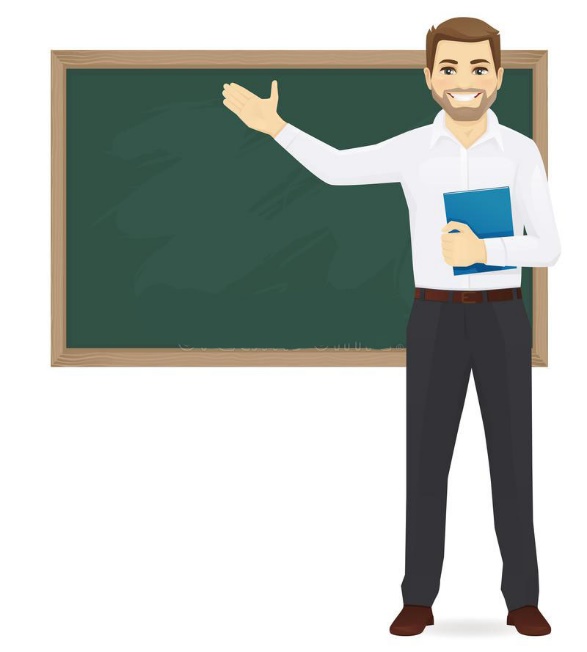 عِنوان لِقاءنا اليَوم:
 «أَنا أَين»
شو بيجاوِب كِلّ واحَد فيكُن عَ هَالسُّؤال؟
خِدوا شْوَيّة وَقت وفَكْرو
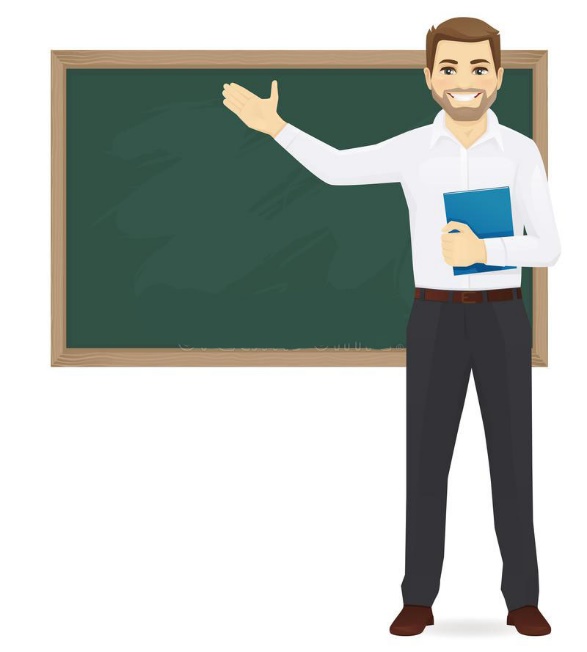 يَلّي عَم بِتْعيشوه اليَوم مِتْشابِه بِإيجابِيّاتو وسَلبِيّاتو وبيبَيِّن إِنكُم عَم تِنتقلوا مِن حالِة الطُّفولَة لَحالِة البُلوغ مِتِل الشَّرنَقَة بتِنتِقِل  وبْتِتِحَوّل لَفَراشِة...
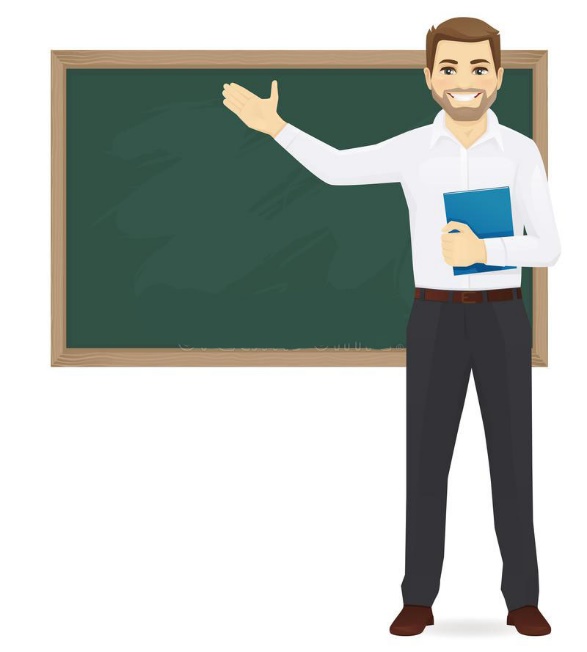 وهَلَّق رَح إِطلُب مِنكُن، تِتأَمَّلوا مْنيح هَالرَّسِم البَيانِيّ... وتْجاوبوا عَالسُّؤال يَلّي مَعو.
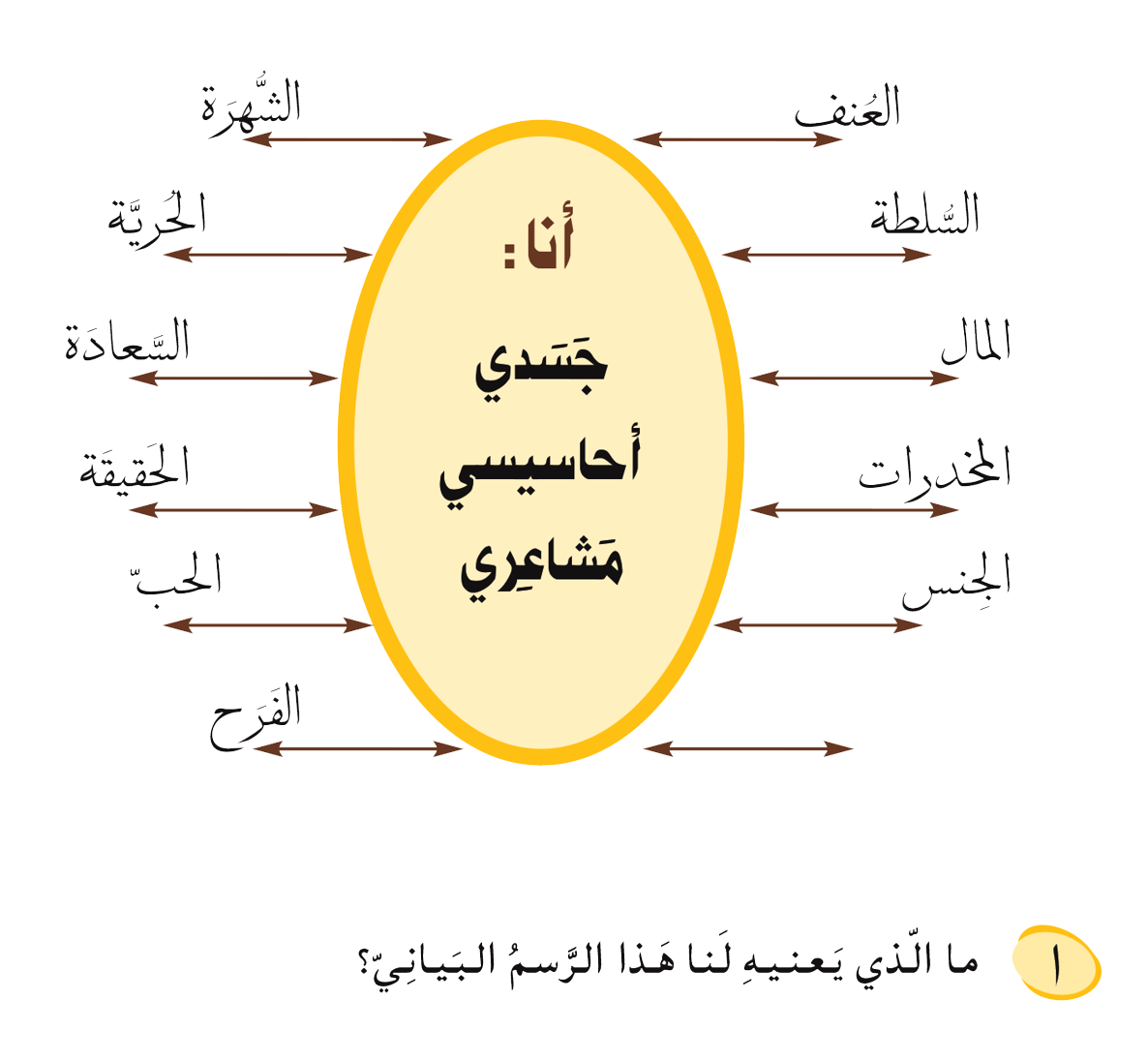 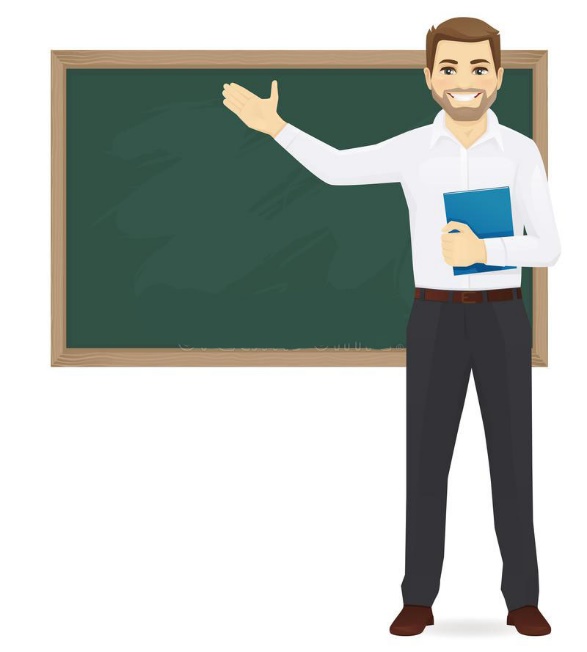 حابّين تزيدوا شي عَالأَسهُم الخارِجِيّة؟
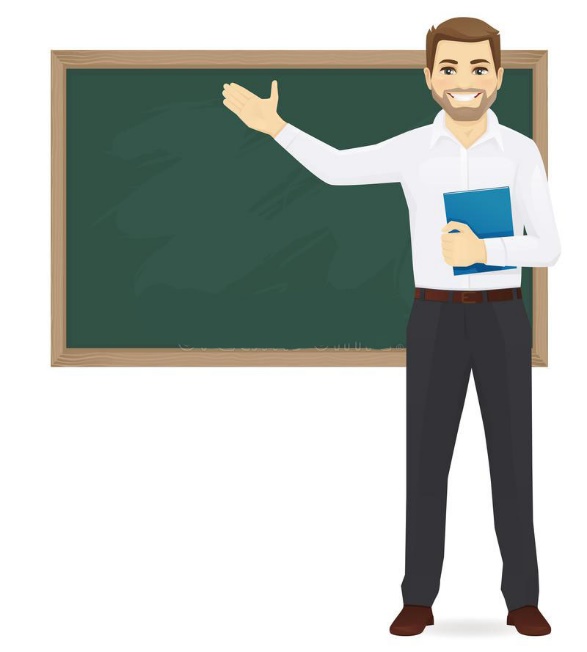 وهَلَّق كِلّ واحَد فيكُن يِقرا هالحالِة ويِتعَمَّق فيها تنرجَع نجاوِب عَالأَسئِلِة يَلّي بِتخِصّها!
ميشال الشّاب
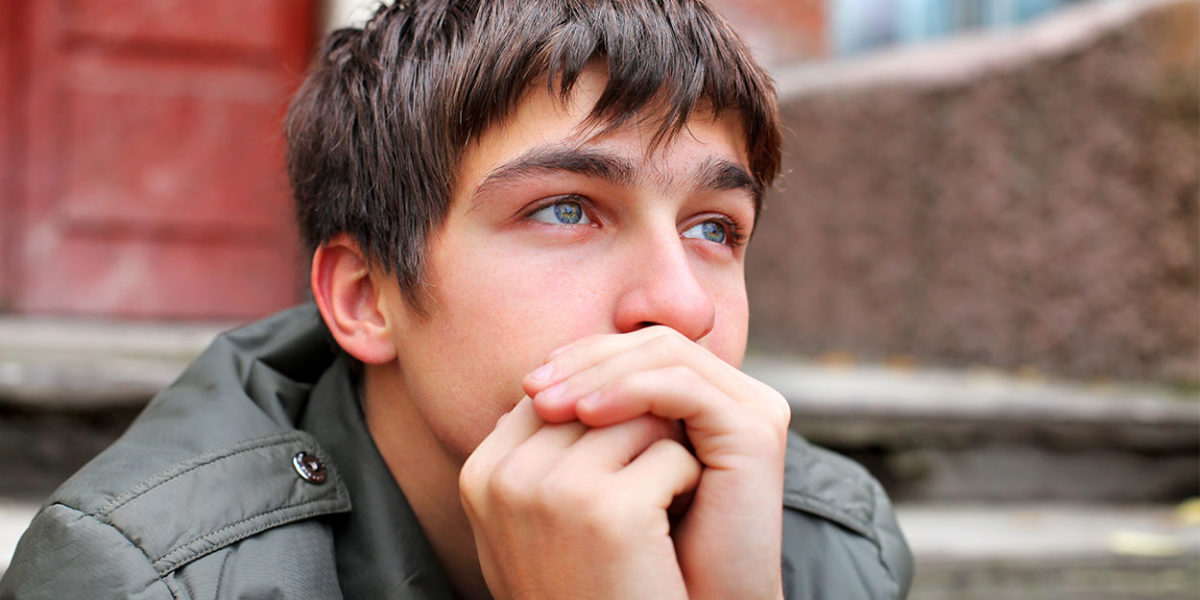 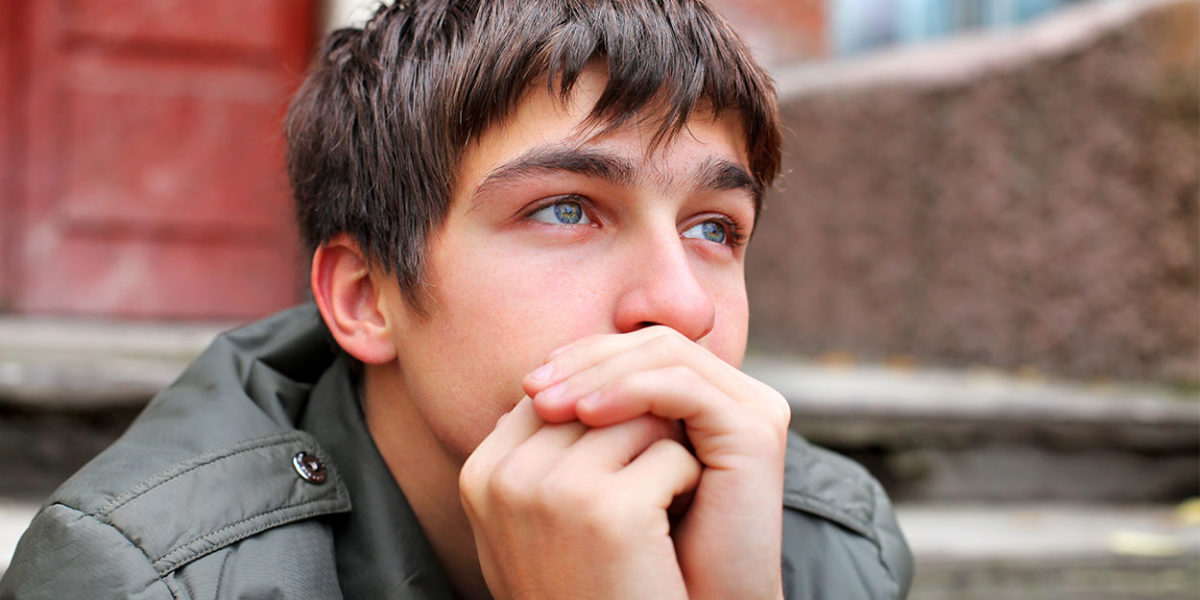 حوار
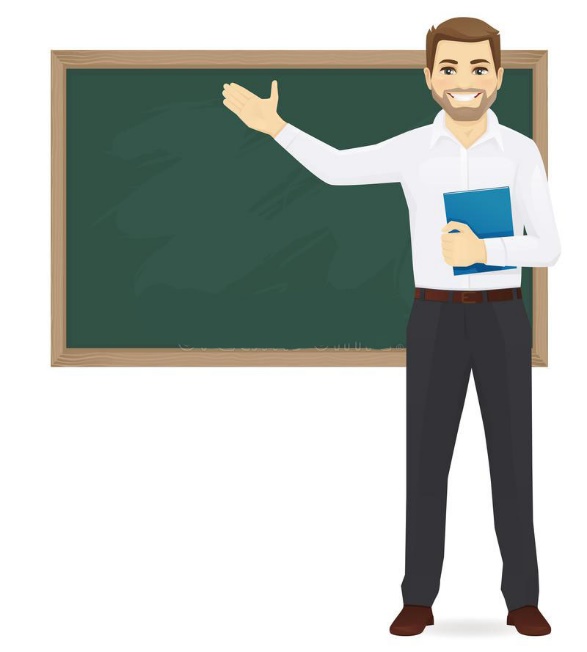 وهَلَّق تِتفَهَّموا أَكتَر نَفسِيتكُم بِهَالعُمر، تعَمَّقوا بِهَالمَفاهيم!
النَّزوَة  "Le ça "  خَزَّانُ الرَّغَبات
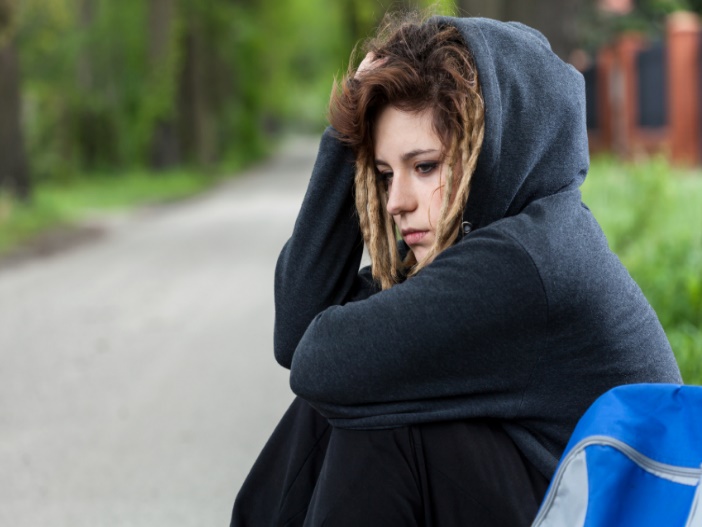 إِنَّ النَّزوَةَ هِيَ مَركَزُ الغَرائِزِ وَالنَّزَوات،
 وَهِيَ لا تَدومُ إِلاّ عَن طَريقِ الإِشباعِ الفَورِيِّ لِلرَّغَباتِ الشَّخصِيَّة.
مَثَلاً: رَغبَةُ الغِذاءِ أَو الجِنسِ وَكُلُّ الرَّغَباتِ المُرتَبِطَةِ بِالوَظائِفِ الجَسَدِيَّة.إِنَّها مَجالٌ خَصبٌ لِكُلِّ ما هُوَ وَقتِيٌّ وَعابِر، لِذَلِكَ يَتَغَيَّرُ هَدَفُها دائِمًا وَلا يُركِّزُ أَبَدًا على الأَمرِ نَفسِهِ لِمُدَّةٍ طَويلَة. وَهِيَ عاجِزَةٌ عَن رُؤيَةِ ما يَتَخَطَّى اللَّحظَةَ الآنِيَةَ وَإِشباعَ رَغبَةٍ ما، كَما أَنَّها لا تَهتَمُّ إِطلاقًا بِالعَواقِبِ الّتي قَد تَصدُرُ عَن هَذا الإِشباع. بِاختِصارٍ النَّزوَةُ مُرتَبِطَةٌ مُباشَرَةً بِاللاّوعيّ وَهِيَ خَزَّانُ الرَّغَبات.
الأَنــا "Le moi"
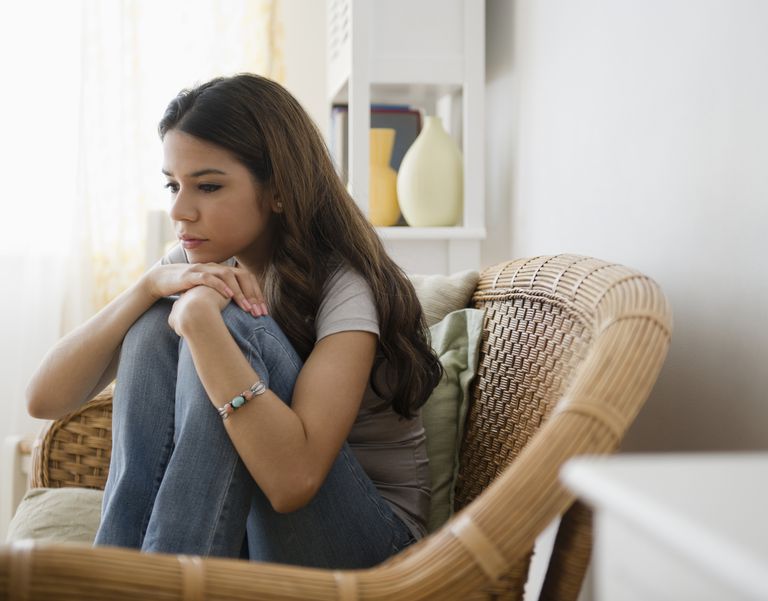 هِيَ ما يَسمَحُ لِلنَّزوَةِ بِأَن تَفعَل
فَعِندَما تَشعُرُ النَّزوَةُ بِالجوع، تُطلِعُها الأَنا على كَيفِيَّةِ إِشباعِ هَذِهِ الحاجَة. وَهِيَ أَيضًا لا تَهتَمُّ بِالعَواقِب.
وَ"الأَنا" هِيَ شَخصِيَّتُنا الظّاهِرَةُ وَدَورُها أَن تُوَفِّقَ وَتَتَّفِقَ مع المُتَطَلِّباتِ الواقِعِيَّة، وَهِيَ لَيسَتْ في صِراعٍ مَع النَّزوَة، بَل عَلى العَكسِ تَمامًا، هِيَ تُنَفِّذُ رَغَباتِها.
وَتَحرِصُ "الأَنا" على تَلبِيَةِ الرَّغَباتِ الّتي لا يَتَرَتَّبُ على إِشباعِها عَواقِبُ وَخيمَةٌ وَأَليمَة.
وَهِيَ تَعمَلُ بِطَريقَةٍ تَسمَحُ لَها بِالمُصالَحَةِ مَعَ نَفسِها وَتَبْقَى على حُبِّها لِذاتِهَا مُبتَعِدَةً عَن كُلِّ أَنواعِ القَصاص.
الأَنـا الفَوقى،
 "Le sur-moi"
هِيَ "البوصِلَةُ" الأَخلاقِيَّةُ  الّتي تَقودُ النَّزوَةَ 
وَالأَنا نَحوَ تَحقيقِ 
رَغَباتِهِما بِطَريقَةٍ مَقبولَةٍ اجتِماعِيًّا.
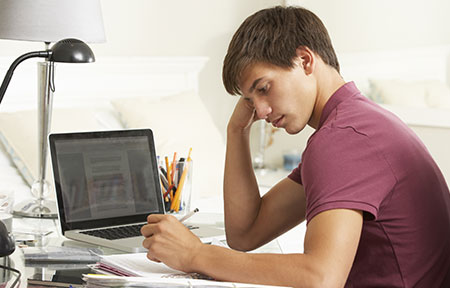 وَهِيَ تَختَلِفُ كُلِّيًّا عَن النَّزوَةِ "وَالأنا" اللَّتين تُعَبِّرانِ عَن التَّطَوُّرِ الطَّبيعِيِّ لِلكائِنِ البَشَرِيِّ في حينِ تُعَبِّرُ "الأَنا- الفَوقى" عَن التَّطَوُّرِ المُتَأَتّي مِنَ المُحيطِ الّذي يَعيشُ فيهِ المَرء. مُهِمَّتُها هِيَ مُراقَبَةُ الأَنا وَالنَّزوَة وَضَبطُهُما، وَهِيَ تَنبَعُ مِن أَعماقِ مَوانِعِنا.
الأَنـا الفَوقى،
 "Le sur-moi"
يَبدَأُ الوَلَدُ بِبِناءِ "الأَنا الفَوقَى" في كُلِّ مَرَّةٍ يَستَوعِبُ فيها ما يُنهيهِ عَنهُ والِداه وَيُخَزِّنُهُ.
وَبِالتّالي أَخلاقُنا وَمَوانِعُنا لا بُدَّ أَن تَنصَبِغَ كُلِّيًّا بِأَخلاقِ وَمَوانِعِ أَهلِنا. ما نَمنَعُهُ عَن أَنفُسِنا هُوَ ما يَمنَعونَهُ هُم عَنّا. وَهَكَذا تُصبِحُ قِيمُنا وَمَبادِئُنا، هِيَ نَفسُها قِيَمُ وَمَبادِئُ أَهلِنا. وَالأَنا الفَوقَى تَتَحَكَّمُ بِمُتَطَلِّباتِ النَّزوَة: فَهِيَ تَمنَعُ الرَّغباتِ المَكبوتَةَ بِأَن تَظهَرَ إلى الوَعيّ.
وَهِيَ تَتَحَكَّمُ بِرَغَباتِ الأَنا، وَتَمنَعُ الرَّغباتِ الّتي لا تَتَلاءَمُ مَعَ الصّورَةِ المِثالِيَّةِ لِلأَنا مِن أَن تَتَحَقَّقَ بِكُلِّيَّتِها.
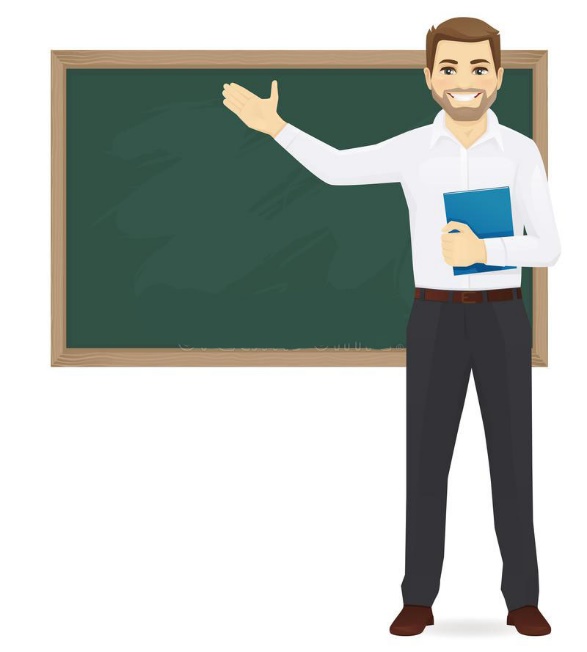 وهَلَّق جَرْبوا جاوْبوا عَ هَالأَسئِلِة الشَّخصِيِّة عَ وَرقَة...
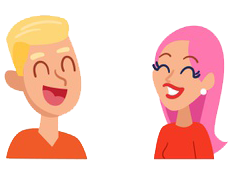 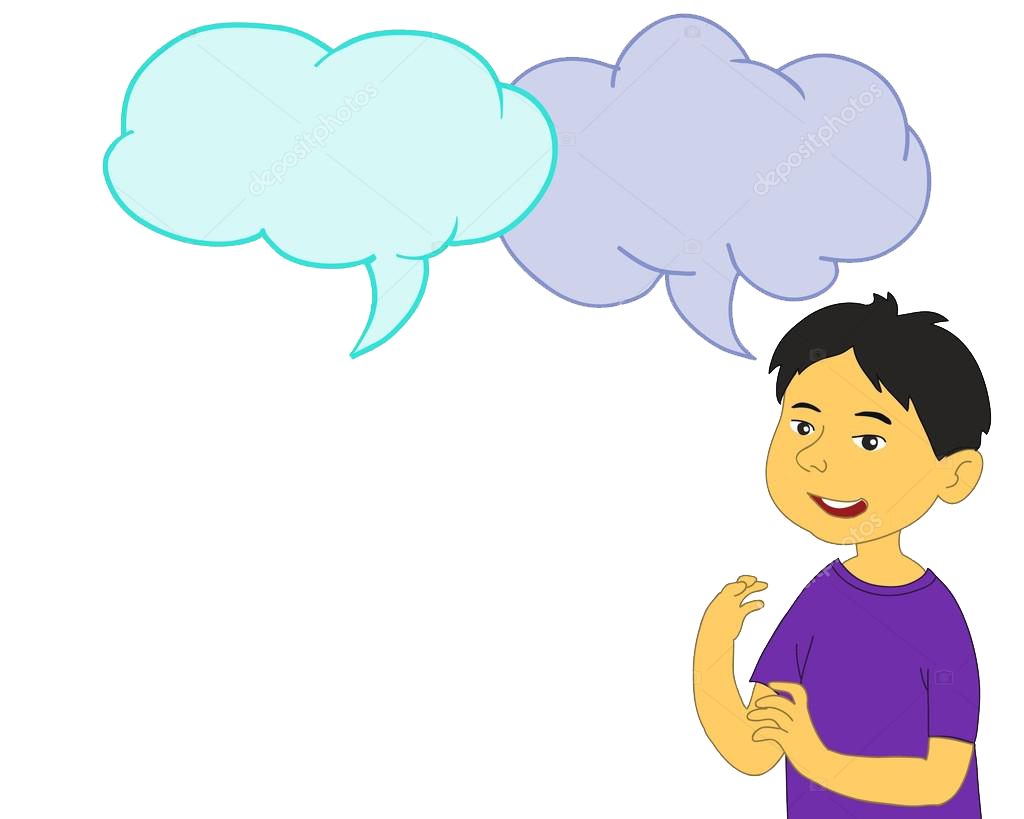 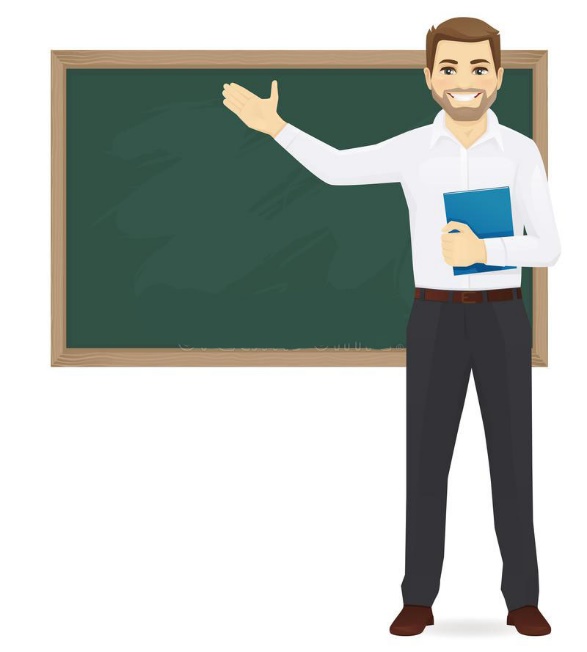 وقَبِل ما نِخْتُم لِقاءنا جاوْبوا عَالسُّؤال وتَعَمَّقوا بِهَالقِراءات الحِلوِة
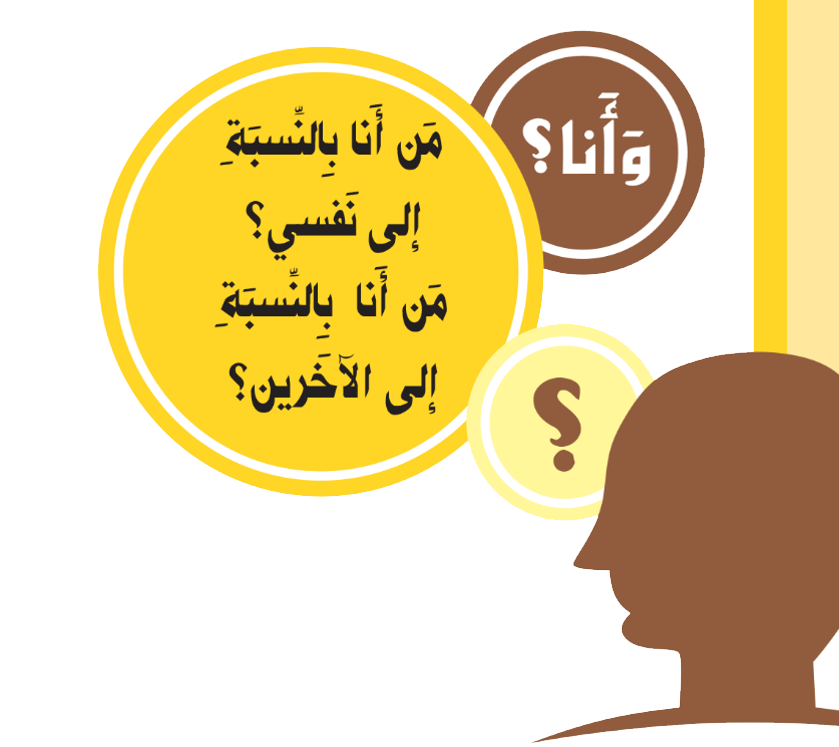 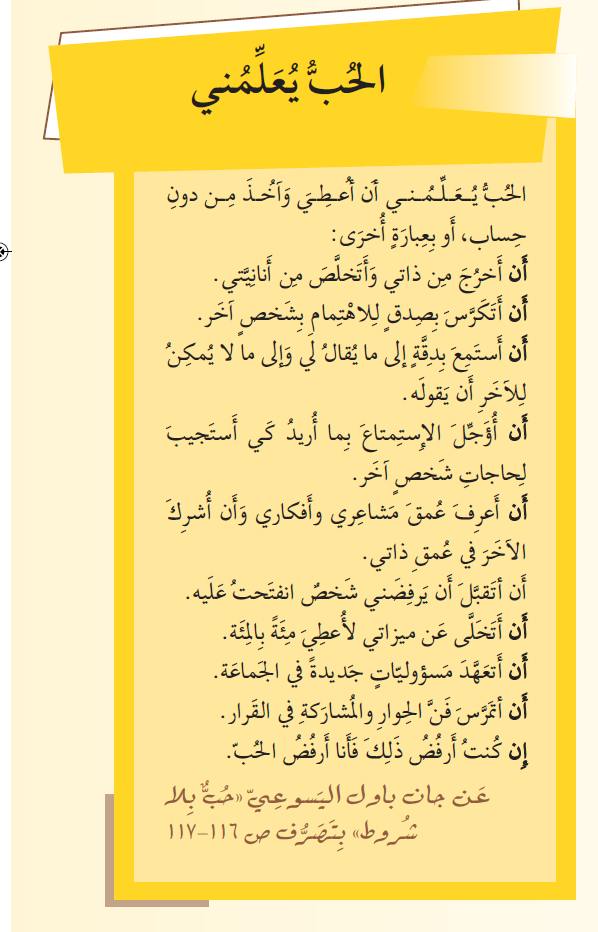 الحبُّ يُعلّمني
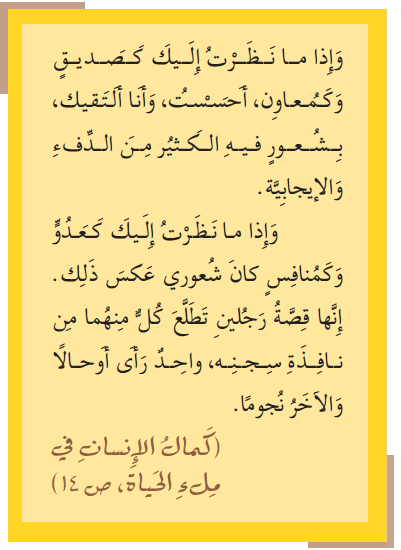 كيفَ أنظُرُ؟
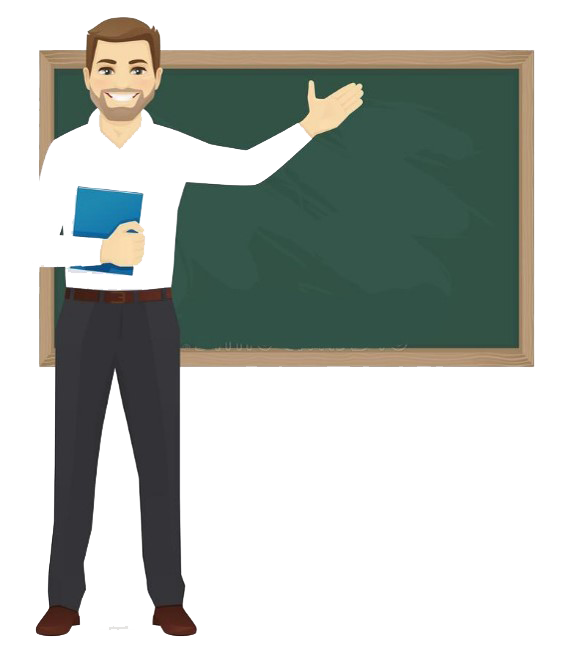 بِالخِتام،كل واحدْ مّا يرجع لنفسو ويصلّي
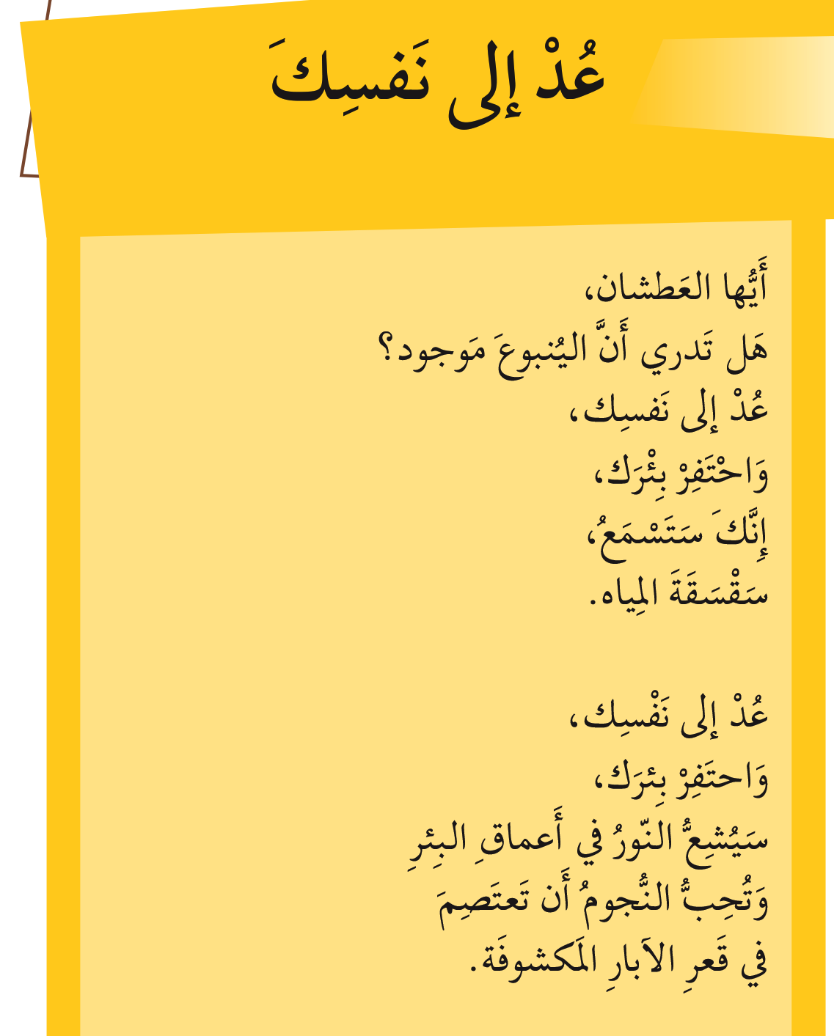 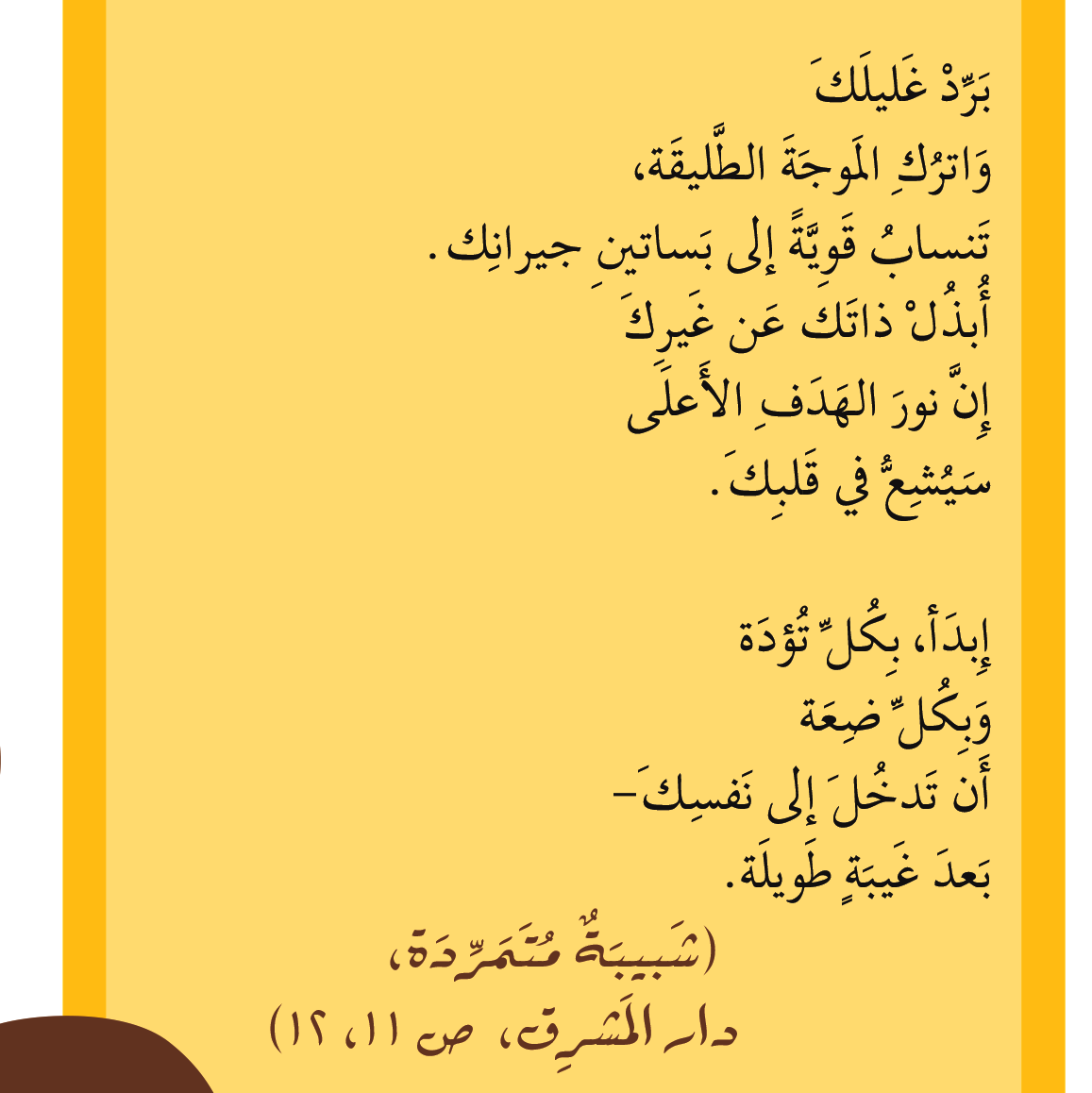